Korištenje različitih reprezentacija govora i ansambala modela za pretvorbu govora u tekst
Marin Jezidžić, Matej Mihelčić
Sadržaj
Uvod
Dvodimenzionalne reprezentacije zvučnog signala
Metode kombiniranja različitih reprezentacija zvučnog signala
Predloženi pristup
Sadržaj
Uvod
Dvodimenzionalne reprezentacije zvučnog signala
Metode kombiniranja različitih reprezentacija zvučnog signala
Predloženi pristup
Uvod
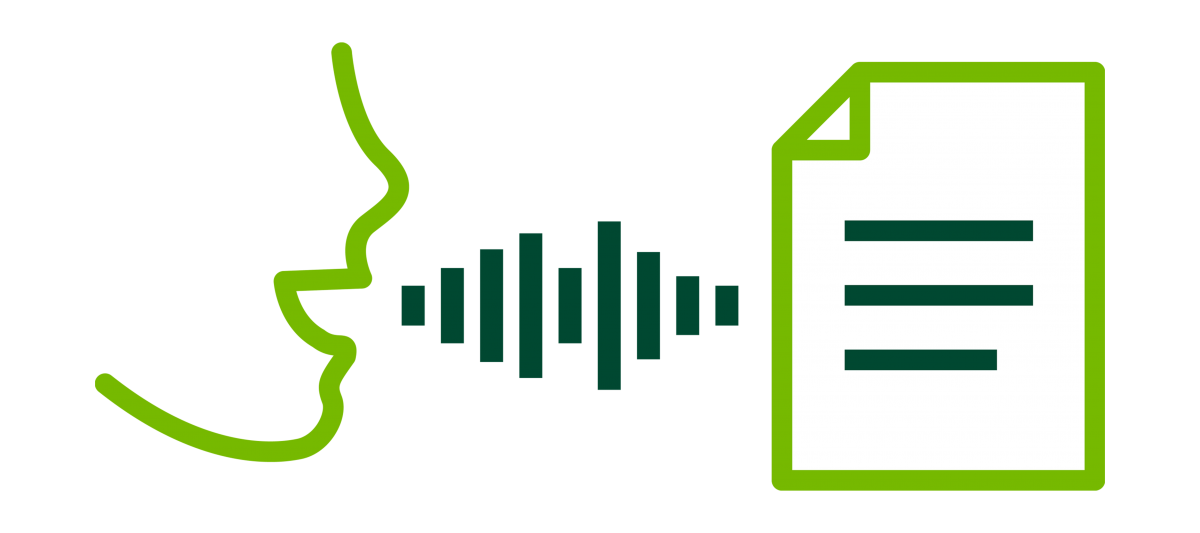 Zadatak je pretvorba govora u tekst
Sveobuhvatni problem nazivamo automatsko prevođenje govora, te sadrži sljedeće potprobleme:
transkripcija govora
prepoznavanje ključne riječi
identifikacija govornika

Ovisno o potproblemu i zahtjevima okruženja, imamo različite arhitekture za njihovo rješavanje
Sadržaj
Uvod
Dvodimenzionalne reprezentacije zvučnog signala
Metode kombiniranja različitih reprezentacija zvučnog signala
Predloženi pristup
Dvodimenzionalne reprezentacije zvučnog signala
Kako najbolje reprezentirati zvučni signal pitanje je na koje niti dan danas nemamo jasan odgovor
Neke poznate reprezentacije su:
Mel značajke (eng. Mel spectrogram)
Mfcc značajke (eng. Mel-frequency Cepstral Coefficients )
Modgd značajke (eng. Modified Group Delay spectrogram)
Gammatone značajke (eng. Gammatone spectrogram)
Constant Q transformacija (eng. Constant Q transform)
Transformacija ‘paketom’ valića (eng. Wavelet packet transform)
Mel Spektrogram i MFCC
Najpoznatije reprezentacije zvuka
Dobar balans frekvencijske i vremenske rezolucije
Brza ekstrakcija / linearno vremensko produljenje u ovisnosti o duljini zvučnog signala
MFCC reprezentacija se dobije iz Mel Spektrograma apliciranjem DCT transformacije
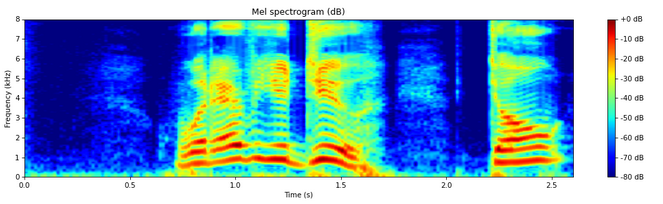 Modified Group Delay Spectrogram
Dobije se iz Group Delay-a spektralnim omekšavanjem i uvođenjem dvaju parametra za kontroliranje dinamičkog dosega
Za razliku od Mel Spektrograma uključuje i faznu informaciju
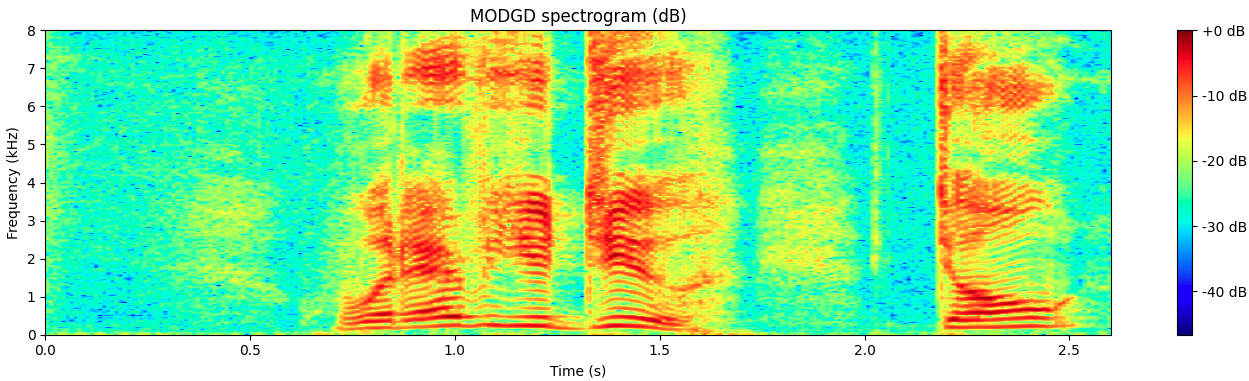 Constant Q Transformacija
Duljina prozora analize mijenja se s frekvencijom: duži prozori za niže frekvencije, kraći za više
Vrsta vremensko-frekvencijske analize gdje je omjer frekvencije i frekvencijske rezolucije (Q) konstantan kroz cijeli spektar
Brza ekstrakcija, no neke optimizacije kao s DFT nisu moguće radi prozora različite veličine
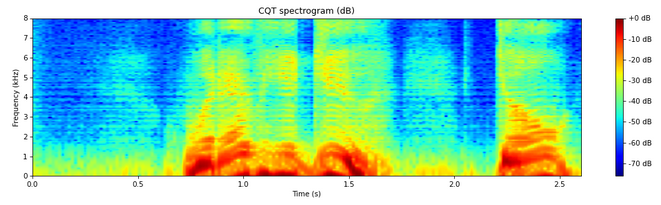 Gammaton Spektrogram
Temelji se na gammatone filterima koji oponašaju rad pužnice u ljudskom uhu
Svaki filter ima impulsni odziv sličan gama funkciji pomnožen s tonom (sinusoidom)
Posebno koristan za robusno prepoznavanje govora u prisutnosti buke jer bolje izdvaja govorne značajke od pozadinskih zvukova
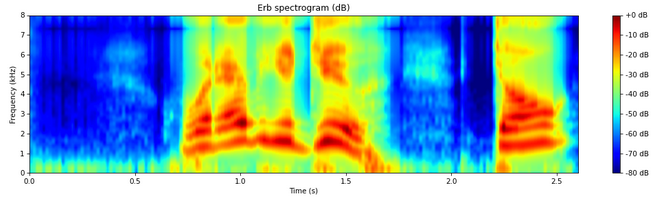 Transformacija Paketom Valića
Proširenje diskretne transformacije valićima (DWT) koje omogućuje finiju analizu signala na svim frekvencijskim razinama
WPT dijeli i niskofrekventne i visokofrekventne dijelove signala
Stvara potpuno binarno stablo gdje svaki čvor predstavlja različiti frekvencijski pojas signala
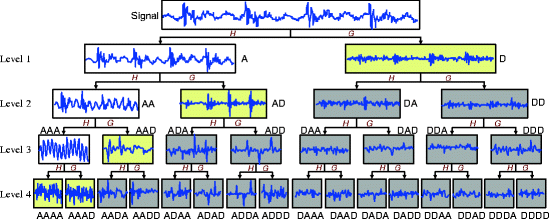 Sadržaj
Uvod
Dvodimenzionalne reprezentacije zvučnog signala
Metode kombiniranja različitih reprezentacija zvučnog signala
Predloženi pristup
Metode kombiniranja različitih reprezentacija zvučnog signala
Dijelimo ih na:
Rana fuzija ili fuzija značajki
Srednja fuzija ili fuzija višestrukih tokova
Kasna fuzija ili kasno spajanje

Ideja je izabrati što raznolikije / komplementarnije značajke
Primjer: Rana fuzija
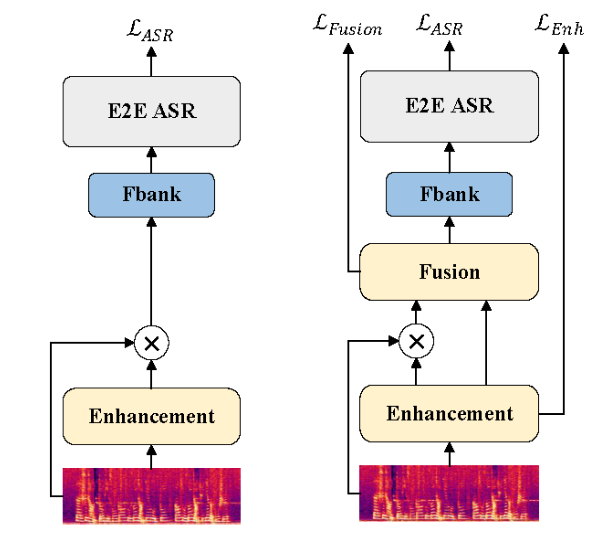 Rana fuzija [1]

Troslojni BLSTM kao modul za poboljšanje govora [2]

Transformer enkoder-dekoder kao bazni model [3]
[1] Hao Shi, Longbiao Wang, Sheng Li, Cunhang Fan, Jianwu Dang, Tatsuya Kawahara: Spectrograms Fusion-based End-to-end Robust Automatic Speech Recognition. APSIPA ASC 2021: 438-442
[2] Bidirectional recurrent neural networks. IEEE Trans. Signal Process. 45(11): 2673-2681
[3] Attention Is All You Need. CoRR abs/1706.03762
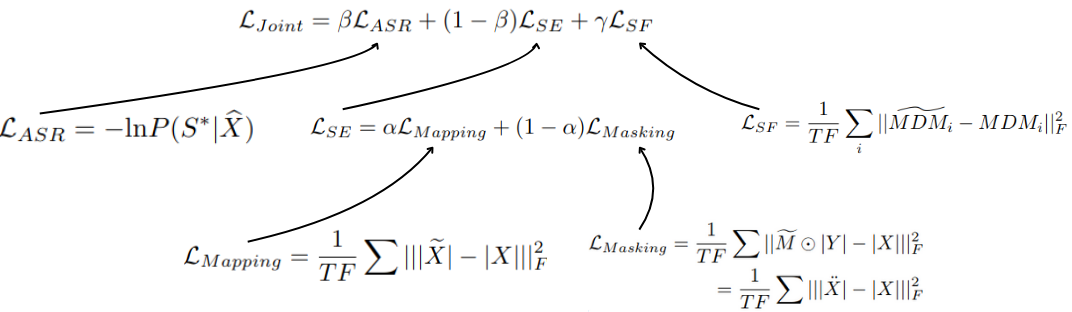 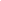 Primjer: Srednja fuzija
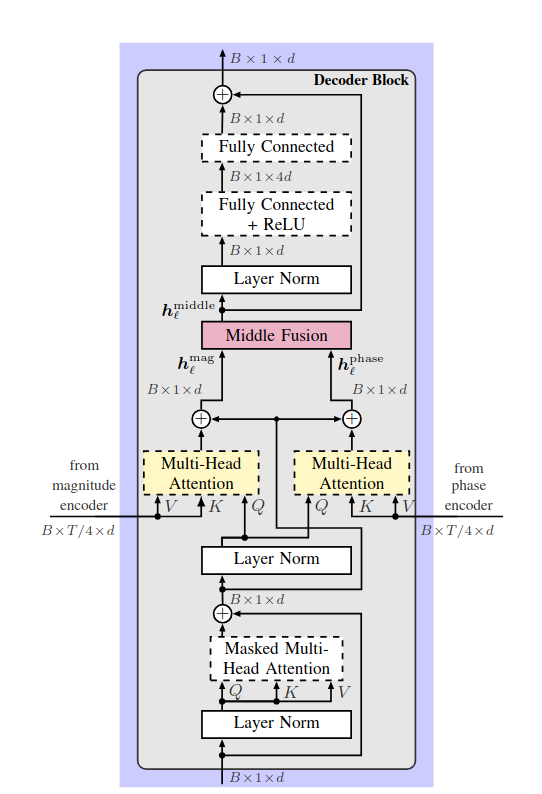 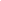 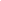 Srednja fuzija [4]

Predložili zajednički trening više tipova značajki uz inferenciju zasebnih
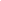 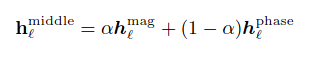 [4] Multi-Encoder Learning and Stream Fusion for Transformer-Based End-to-End Automatic Speech Recognition. CoRR abs/2104.00120
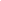 Primjer: Kasna fuzija
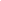 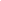 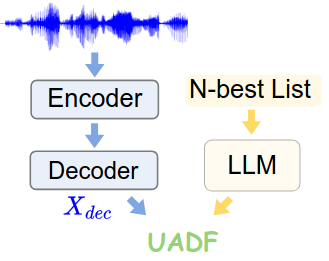 Kasna fuzija [5]

Integrirali veliki jezični model u procesu dekodiranja (beam search) - (eng. Uncertainty Aware Dynamic Fusion)
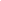 [5] It's Never Too Late: Fusing Acoustic Information into Large Language Models for Automatic Speech Recognition. ICLR 2024
Sadržaj
Uvod
Dvodimenzionalne reprezentacije zvučnog signala
Metode kombiniranja različitih reprezentacija zvučnog signala
Predloženi pristup
Predloženi pristup: Kasna fuzija
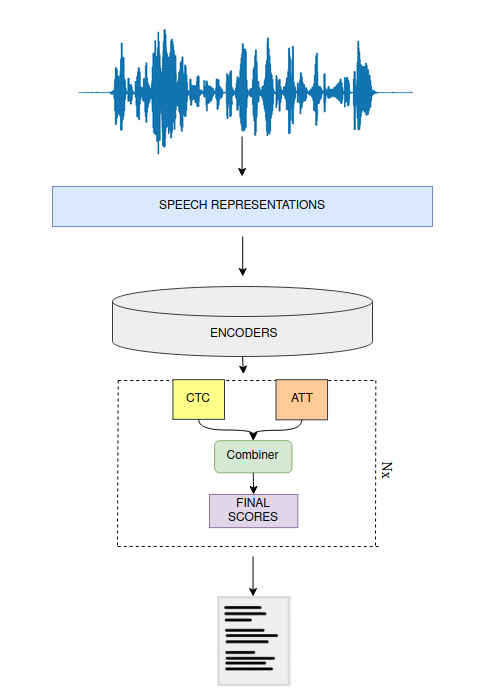 Metoda ne zahtjeva dotreniravanje za sinkronizaciju izlaza modela
Kombiniranje predikcija hibridnog modela pozornosti i CTC na razini tokena [6]
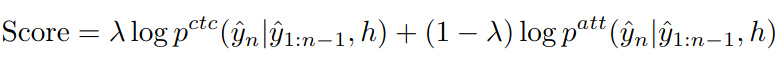 [6] Streaming End-to-End Speech Recognition with Joint CTC-Attention Based Models. ASRU 2019: 936-943
Predloženi pristup: Srednja fuzija
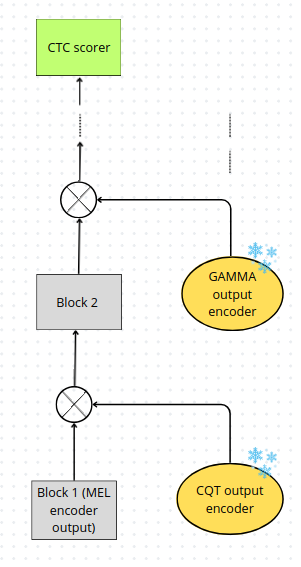 Iterativno uvođenje reprezentacija kroz enkoder
Računalno efikasniji pristup od kasne fuzije
Koristimo “gotove” enkodere
Ne mijenjamo im težine tokom treniranja
Postiže bolje rezultate od standardne konkatenacije
Detalji eksperimenta
Koristimo Branchformer [7] kao bazni model

Hibridni (CTC & CE) gubitak

Skupovi podataka:
Librispeech- 1000h
Gigaspeech- 10,000h
Aishell- 170h
Tedlium_v2- 207h
[7] Branchformer with Enhanced merging for speech recognition. CoRR abs/2210.00077
Modeli trenirani između 30 i 80 epoha
Spektralna augmentacija [8]
Optimiziramo:
WER (Word error rate)
CER (Character error rate)

Optimalna kombinacija modela odabrana na temelju ablacijske studije pohlepnim pristupom
[8] Data Augmentation Methods for End-to-end Speech Recognition on Distant-Talk Scenarios. CoRR abs/2106.03419 (2021)
Rezultati
Ansambl pokazuje relativno poboljšanje od oko 8-18% u usporedbi s najboljim pojedinačnim modelima

Značajnija poboljšanja vidimo u šumovitim uvjetima

Dodavanje jezičnog modela u ansambl, slično kao u [5] dodatno snižava grešku
Raznolikost ansambla
Osnovna metrika za određivanje efikasnosti ansambla

Pokazuje se da predloženi ansambl ostvaruje raznolikost dovoljnu za postizanje rezultata industrijskih sistema treniranih na mnogo više podataka
Zaključak i nastavak
Grafovi raznolikosti ansambla pokazuju značajan prostor za napredak u kontekstu performansi, pa su meta klasifikatori logičan idući korak

Zahvala SRCE organizaciji na pristupu računalnim resursima
Hvala na pažnji!
Pitanja?